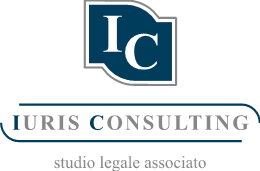 Argomenti da trattare
Revisione prezzi
Modifica dei contratti in corso di esecuzione
Sospensione, risoluzione e recesso. Il fallimento dell’esecutore
Il collaudo e le contestazioni dell’impresa: le riserve
Verifica teorico-pratica
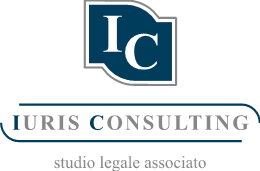 La fase di esecuzione
La fase di esecuzione degli appalti pubblici è la più importante di tutte in quanto si realizzano concretamente tutte le aspettative programmate dalle stazioni appaltanti con l’indizione della procedura.
La fase di esecuzione è la quarta fase fondamentale degli appalti pubblici la quale ha inizio con le attività preliminari all’avvio dell’esecuzione del contratto e si conclude con l’approvazione del collaudo, per i lavori, o con la verifica di conformità per servizi e forniture.
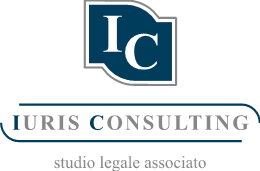 La fase di esecuzione
La fase di esecuzione del contratto può distinguersi in varie e articolate sotto-fasi, ma quelle in trattazione sono:
Attività operative 
Modifica dei contratti
Risoluzione
Recesso
Attività conclusive del contratto
Collaudo e verifica di conformità
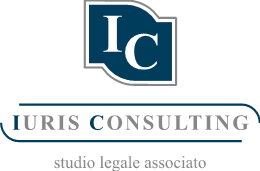 La fase di esecuzione
Revisione Prezzi – Inquadramento generale – evoluzione 
Art. 60 Dlgs n. 36/2023
La revisione prezzi costituisce una modifica del corrispettivo economico di un contratto pubblico in corso di esecuzione.
I suoi precedenti normativi sono da rinvenire nell’art. 106 del D.lgs 50/2016, nell’art. 29 del D.L. 4/2022 e nell’art. 1 comma 2 lett. g) della Legge 78/2022
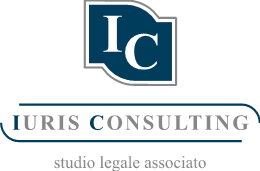 La fase di esecuzione
Revisione Prezzi – Evoluzione storica

L’istituto della revisione dei prezzi ha attraversato negli ultimi decenni una fase di “crisi” per la sua incidenza negativa sull’andamento dei costi gestionali delle amministrazioni.
La Legge n. 2248/1865 All. F per gli appalti di lavori sottendeva la logica  dell’invariabilità del corrispettivo, collegata ad eccezionali meccanismi revisionali e compensativi.
Con la Legge Merloni (art. 26, legge n. 109/1994) si è manutenuta la logica del “prezzo chiuso” contemplando, tuttavia, una clausola di revisione dei prezzi obbligatoriamente prevista per i soli contratti ad esecuzione continuata o periodica di servizi e forniture. 
L’art. 115 del d.lgs. n. 163 del 2006, prevedeva l’obbligatorio inserimento nei contratti a esecuzione periodica o continuativa relativi a servizi o forniture di una clausola di revisione periodica del prezzo.
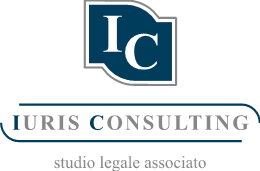 La fase di esecuzione
Revisione Prezzi – Evoluzione storica

Il Codice del 2016, invece, si è limitato, nell’art. 106, a facultizzare l’inserimento della previsione nei documenti di gara, ma solo a condizione che la modifica del contratto durante il suo periodo di efficacia non fosse tale da alterare le condizioni della gara, dovendo altrimenti essere esperita una nuova procedura di affidamento. 
La logica del Codice del 2016, era quella di evitare che la clausola revisionale potesse alterare in modo sostanziale il contratto riflettendosi negativamente sulla effettività delle condizioni concorrenziali della gara esperita; sicché la regola generale era il divieto di clausola revisionale salvi i casi derogatori tassativamente previsti, nei quali fosse possibile una revisione “senza una nuova procedura di affidamento”, a condizione che tale revisione non apportasse “modifiche che avrebbero l’effetto di alterare la natura generale del contratto o dell'accordo quadro”. 
La norma del 2016, infatti, si raccorda al diritto dell’Unione europea che, a tutela della concorrenza, limita i meccanismi di revisione dei prezzi degli appalti pubblici per evitarne i potenziali effetti elusivi del meccanismo della gara pubblica (art. 72 della direttiva 2014/24/UE del 26 febbraio 2014; Corte di Giustizia 19 giugno 2008, C454/06, 17 settembre 2016, C-549/14, 19 aprile 2018, causa C-152/17).
[Speaker Notes: Prima dell’approvazione del nuovo codice, già l’art. 29 del D.L. 4/2022 (c.d. Decreto Sostegni ter) aveva previsto – per far fronte alle ricadute economiche a seguito del Covid – sino al 31.12.2023 la possibilità per le S.A. di inserire delle clausole di revisione del prezzo nelle lex specialis delle gare pubbliche di appalto.]
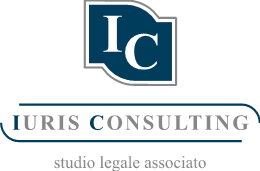 La fase di esecuzione
Revisione Prezzi – D.lgs 36/2023

L’istituto della revisione dei prezzi viene definita “clausola esorbitante” rispetto al comune diritto privato.
Nella materia della revisione dei prezzi nei contratti di appalto di lavori e di servizi ha sempre operato la clausola di specialità dei rapporti con le pubbliche amministrazioni, di talché i normali parametri normativi (di cui agli artt. 1467 ss., 1664, 1677, etc., del codice civile) di regola non operano nei predetti rapporti obbligatori, che sono invece disciplinati, sotto questo profilo, da norme speciali ad hoc, che tendenzialmente tendono a restringere la “discrezionalità” dell’amministrazione committente, vincolandola a stringenti e ben definiti presupposti sostanziali e procedimentali (posti per lo più a tutela dell’economicità dell’azione amministrativa e per ragioni di controllo della spesa pubblica, per ragioni di tutela della concorrenza e del mercato).
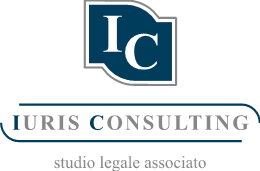 La fase di esecuzione
Art. 60. (Revisione Prezzi)
1. Nei documenti di gara iniziali delle procedure di affidamento è obbligatorio l’inserimento delle clausole di revisione prezzi.
2. Queste clausole non apportano modifiche che alterino la natura generale del contratto o dell'accordo quadro; si attivano al verificarsi di particolari condizioni di natura oggettiva, che determinano una variazione del costo dell’opera, della fornitura o del servizio, in aumento o in diminuzione, superiore al 5 per cento dell’importo complessivo e operano nella misura dell’80 per cento della variazione stessa, in relazione alle prestazioni da eseguire.
2. Ai fini della determinazione della variazione dei costi e dei prezzi di cui al comma 1, si utilizzano i seguenti indici sintetici elaborati dall’ISTAT: a) con riguardo ai contratti di lavori, gli indici sintetici di costo di costruzione; b) con riguardo ai contratti di servizi e forniture, gli indici dei prezzi al consumo, dei prezzi alla produzione dell’industria e dei servizi e gli indici delle retribuzioni contrattuali orarie.
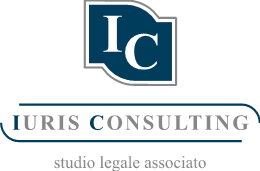 La fase di esecuzione
Art. 60. (Revisione Prezzi)
Risorse 
Per far fronte ai maggiori oneri derivanti dalla revisione prezzi di cui al presente articolo le stazioni appaltanti utilizzano:
 a) nel limite del 50 per cento, le risorse appositamente accantonate per imprevisti nel quadro economico di ogni intervento, fatte salve le somme relative agli impegni contrattuali già assunti, e le eventuali ulteriori somme a disposizione della medesima stazione appaltante e stanziate annualmente relativamente allo stesso intervento;b) le somme derivanti da ribassi d'asta, se non ne è prevista una diversa destinazione dalle norme vigenti;c) le somme disponibili relative ad altri interventi ultimati di competenza della medesima stazione appaltante e per i quali siano stati eseguiti i relativi collaudi o emessi i certificati di regolare esecuzione, nel rispetto delle procedure contabili della spesa e nei limiti della residua spesa autorizzata disponibile.
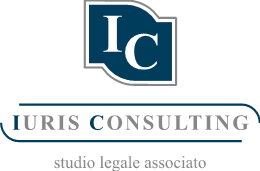 La fase di esecuzione
Revisione Prezzi – presupposti per l’attivazione della clausola –  
Il legislatore ha scelto il criterio dell’indicizzazione. Le revisioni si attivano al verificarsi di una variazione del costo dell’opera, della fornitura o del servizio- in aumento o in diminuzione – superiore al 5% dell’importo complessivo (c.d. soglia d’alea) e operano nella misura dell’ 80% della variazione stessa (c.d. percentuale di compensazione) in relazione alle prestazioni da eseguire.
Sotto la soglia del 5% il legislatore ha ritenuto operare la normale alea contrattuale bloccando ex lege l’operatività di qualsiasi meccanismo revisionale.
Il comma 5 dell’art. 60 prevede che il finanziamento di tali maggiori oneri dovranno essere reperiti: a) nel limite del 50% delle risorse accantonate come imprevisti nel quadro economico nonché nelle eventuali ulteriori somme a disposizione della S.A. stanziante annualmente; b) nelle somme derivanti dai ribassi d’asta; c) nelle somme disponibili relative ad altri interventi già ultimati.
[Speaker Notes: Come osservato nella relazione illustrativa del Consiglio di Stato, al fine di rendere tale meccanismo autoesecutivo, si è ritenuto fare riferimento agli indici ISTAT:
a) Al costo di costruzione per i contratti di lavoro;
b) Ai prezzi al consumo, produzione dell’industria e dei servizi per i contratti di fornitura e servizi;

Il Consiglio di Stato in una recentissima sentenza ha chiarito che “trattandosi di norma derogatoria del principio della gara, non ne è consentita un’interpretazione analogica ed estensiva (come è del resto esplicitato dalla disposizione contenuta nel comma 6 dell’art. 106: “Una nuova procedura d’appalto in conformità al presente codice è richiesta per modifiche delle disposizioni di un contratto pubblico di un accordo quadro durante il periodo della sua efficacia diverse da quelle previste ai commi 1 e 2”)”(Cons. Stato, sez. III, n. 6847/2023).]
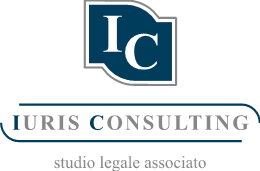 La fase di esecuzione
Revisione Prezzi – Considerazioni
La norma sulla c.d. revisione prezzi è immediato precipitato del principio di conservazione dell'equilibrio contrattuale di cui all’art. 9 del Codice dei Contratti
Un principio che trae le sue origini a seguito della crisi pandemica e che ha portato il legislatore prima a delle misure di natura emergenziale e poi all'inserimento di alcune disposizioni volte a prendere in considerazione le influenze sul contratto da parte di "sopravvenienze atipiche»
[Speaker Notes: Tali clausole revisionali mirano a garantire l’equilibrio contrattuale normativamente sancito nell’art. 9 del Codice dei Contratti.
In particolare, all'art. 9 viene stabilito che:
Se sopravvengono circostanze straordinarie e imprevedibili, estranee alla normale alea, tali da alterare in maniera rilevante l’equilibrio originario del contratto, la parte svantaggiata ha diritto alla rinegoziazione secondo buona fede delle condizioni contrattuali; il comma 1 del citato articolo 9, si parla di "Un "diritto" alla rinegoziazione secondo buona fede, sebbene condizionato dai limiti sopra detti, cui corrisponde un "obbligo" della stazione appaltante a rinegoziare. Ed è questa la prima novità del Codice, perché porta il rapporto tra stazione appaltante e impresa esecutrice su un piano di parità";
la rinegoziazione si limita al ripristino dell’originario equilibrio del contratto oggetto dell’affidamento, quale risultante dal bando e dal provvedimento di aggiudicazione, senza alterarne la sostanza economica.
Se le circostanze sopravvenute rendono la prestazione, in parte o temporaneamente, inutile o inutilizzabile per uno dei contraenti, questi ha diritto a una riduzione proporzionale del corrispettivo, secondo le regole dell’impossibilità parziale.
il comma 5 in applicazione del principio di conservazione dell’equilibrio contrattuale rinvia alle disposizioni contenute agli articoli 60 e 120.]
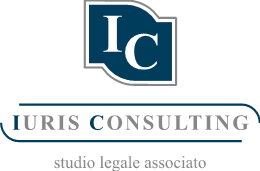 La fase di esecuzione
Revisione Prezzi – Considerazioni
Relativamente alle clausole revisionale, viene evidenziato che ora l’inserimento delle clausole di revisione prezzi nei documenti di gara è obbligatorio. Ma cosa succede quando il bando nulla prevede? "Esclusa l'impugnazione immediata del bando per carenza di interesse - salvo ritenere che la mancata indicazione della clausola di revisione impedisca una consapevole formulazione dell’offerta - dovrebbe operare comunque un meccanismo di integrazione ex lege del contratto ex art. 1339 cc, trattandosi l’art. 60 di norma imperativa".
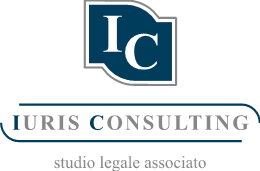 La fase di esecuzione
Art. 120 D.lgs 36/2023
Modifica dei contratti in corso di esecuzione

La sottoscrizione del contratto è il primo snodo che segna il passaggio dalla fase pubblicistica (di scelta del contraente) a quella privatistica  (dell’esecuzione delle prestazioni oggetto di affidamento). 
La dottrina, infatti, ha definito il contratto (Caringella) un ossimoro meraviglioso in quanto si caratterizza per una stretta (inter)relazione tra il contenuto degli atti negoziali (di natura pubblicistica) e l’atto (di natura privatistica) sottoscritto dalle parti.
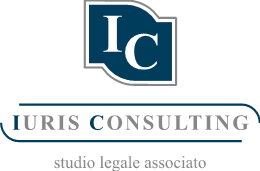 La fase di esecuzione
Art. 120 D.lgs 36/2023
Modifica dei contratti in corso di esecuzione

La Pubblica Amministrazione è infatti una e doppia, gode di due capacità. È, cioè, soggetto di diritto pubblico, un’autorità che utilizza gli strumenti autoritativi del diritto pubblico, ma anche soggetto di diritto privato. Ed al pari di ogni altro cittadino dell’ordinamento fa ricorso agli strumenti privatistici. 
Tale seconda evenienza si realizza proprio quando l’Amministrazione stipula un contratto, ovvero quando dismette i comodi panni del potere pubblico ed agisce iure privatorum.
La disciplina dei contratti pubblici contempla, perciò, sia norme pubblicistiche sia regole di diritto comune in quanto, quando la P.A. sceglie il contraente e poi stipula il contratto, fa un contestuale uso di potere pubblico e di autonomia negoziale.
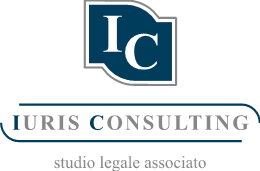 La fase di esecuzione
Art. 120 D.lgs 36/2023
Modifica dei contratti in corso di esecuzione
L’art. 120 del Codice – nel riprodurre l’art. 106 del D.lgs 50/2016 a sua volta di recepimento dell’art. 72 della Direttiva n. 2014/24/UE e dell’art. 89 della Direttiva n. 2015/25/UE – disciplina le ipotesi di modifica dei contratti di appalto già conclusi ed in corso di esecuzione senza la necessità di dover ricorrere ad una nuova procedura di affidamento.
Le novità affrontate dalla novella sono sostanzialmente due: a) la prima la definizione di varianti sostanziali, vietate in via ordinaria; b) la seconda la ridefinizione della disciplina delle c.d. varianti in corso d’opera
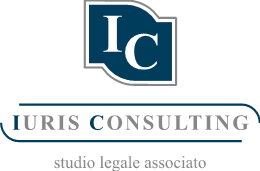 La fase di esecuzione
Art. 120 D.lgs 36/2023
Sintesi delle modifiche consentite
Al comma 1 (modifiche qualitative) è stata prevista una sostanziale ammissibilità delle modifiche non sostanziali;
Al comma 2 (modifiche quantitative) ovvero di modifiche “non snaturanti”;
Al comma 7 le modifiche sempre ammesse se motivate in ragione di miglioramenti in termini di qualità dell’opera e/o di tempi di ultimazione: ovvero tutte quelle modifiche che trovano copertura nel quadro economico e non determinano aumenti di spesa;
Al comma 8 viene introdotto il principio di conservazione dell’equilibrio contrattuale rimandando, dunque, all’art. 9 del Codice;
al comma 9 si disciplina il c.d. quinto d’obbligo;
Al comma 10  è disciplinata la proroga che si distingue dalla c.d. proroga tecnica (comma 11)
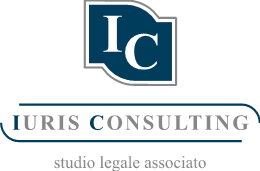 La fase di esecuzione
Quadro di sintesi
Cfr. allegato
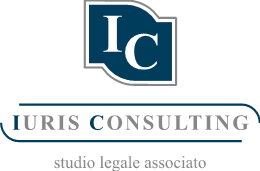 La fase di esecuzione
Art. 120 D.lgs 36/2023
Il generale divieto di varianti e sue eccezioni
Come visto dal quadro di sintesi, nell’art. 120 è marcata la dicotomia tra modifiche contrattuali consentite e quelle non consentite bilanciando il principio di immodificabilità del contratto con quello di modifica dei contratti senza modificare ex post la condizione di parità tra gli offerenti che hanno preso parte alla procedura.
Tale equilibrio viene bilanciato dal Legislatore in sei distinte ipotesi.
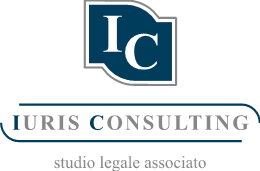 La fase di esecuzione
Art. 120 D.lgs 36/2023
Il generale divieto di varianti e sue eccezioni
I Ipotesi [art. 120 comma 1 lett. a)]: sono varianti consentite quelle modifiche che, a prescindere al loro valore economico, sono previste nei documenti di gara iniziali.
II Ipotesi [art. 120 comma 1 lett. b)]: si riferisce ai lavori, servizi e forniture supplementari non contemplati nel contratto ma divenuti necessari successivamente con un limite quantitativo massimo del 50% del valore dell’appalto.
III Ipotesi [art. 120 comma 1 lett. c)]: attiene alla c.d. varianti in corso d’opera (tipologica, strutturale e funzionale) circoscritte e limitate a modifiche derivanti da “circostanze imprevedibili” tra cui le sopravvenienze legislative, regolamentari o provvedimentali. Le variazioni di corrispettivo non configurano varianti (cfr. Cons. Stato, sez. VI, 1844/2023). Anche per esse si applica il limite del 50% del contratto iniziale
[Speaker Notes: I Ipotesi: tali clausole: a) non devono alterare la struttura del contratto e l’operazione economica; b) possono consistere in clausole di opzione caratterizzate, cioè, da una condizione di sostanziale libertà; c) per i servizi e per le forniture in caso di variazione del prezzo (aumento o diminuzione) in misura non inferiore al 10% l’appaltatore ha facoltà di richiedere la riconduzione ad equità o una revisione del prezzo

II Ipotesi: tali prestazioni sono ammesse qualora il cambiamento del contraente risulti impraticabile per motivi economici o tecnici e comporti per l’amministrazione “notevoli disguidi o una consistente duplicazione dei costi”, dunque nell’ottica del soddisfacimento dell’interesse pubblico.

III Ipotesi: come visto le variazioni del corrispettivo non possono essere considerate varianti in corso d’opera le quali devono attenere ad aspetti tipologici, strutturali e funzionali del contratto. Inoltre l’imprevedibilità presuppone l’assenza di colpa in capo alla S.A.]
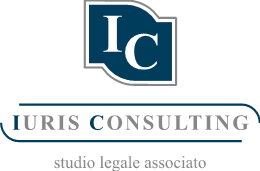 La fase di esecuzione
Art. 120 D.lgs 36/2023
Il generale divieto di varianti e sue eccezioni
IV Ipotesi [art. 120 comma 1 lett. d)]: riguarda le modifiche di natura soggettiva che non richiedono l’espletamento di nuove procedure evidenziali
V Ipotesi [art. 120 comma 3]: riguarda le ipotesi di libera modifica del contratto quando il relativo valore: a) sia al di sotto della soglia di rilevanza comunitaria prevista per quella tipologia di contratto; b) sia al di sotto del 10% del valore iniziale del contratto per i servizi e le forniture o del 15% per i lavori.
VI Ipotesi [art. 120 commi 5, 6 e 7]: riguarda le ipotesi di modifiche non sostanziali le quali sono definite, a contrario, tenuto conto di quelle che sono sostanziali (ovvero qualora “alteri considerevolmente la struttura del contratto…e l’operazione economica sottesa”)
[Speaker Notes: IV Ipotesi: tali modifiche sono ammissibili quando vi sono: a) clausole di revisione inequivocabili nei documenti di gara originari; b) una successione all’aggiudicatario originario a causa di morte o a seguito di ristrutturazioni societarie di altro operatore economico che soddisfi i criteri di selezione inizialmente stabiliti (anche se non sussiste l’obbligo del c.d. scorrimento della graduatoria); c) assunzione da parte dell’amministrazione degli obblighi del contraente principale nei confronti dei suoi subappaltatori (ovvero una modifica che porti alla ribalta i subappaltatori). 

V Ipotesi: tale modifica è ammessa sempre che la stessa non alteri né la natura complessiva del contratto né l’operazione economica allo stesso sottesa. Si badi che la norma fa riferimento al valore della modifica e non al valore del contratto.

VI Ipotesi: l’art. 120 al comma 7 chiarisce che non sono considerate sostanziali le modifiche al progetto volte: a garantire risparmi di spesa; a realizzare soluzioni equivalenti o migliorative in termini economici, tecnici e di tempi.]
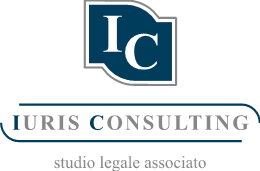 La fase di esecuzione
Art. 120 D.lgs 36/2023
Differenze tra proposte migliorative e varianti: le prime possono liberamente esplicarsi in tutti i miglioramenti tecnici del progetto posto a base di gara (anche in ragione delle competenze tecniche dell’offerente/esecutore) al fine di assicurare al meglio lo scopo dell’appalto; laddove le seconde si sostanziano in modifiche tipologiche, funzionali e strutturali del progetto (cfr. giurisprudenza allegata).
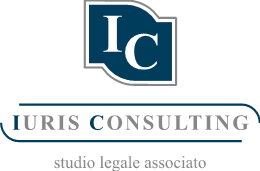 La fase di esecuzione
Art. 120 D.lgs 36/2023
Rinegoziazione del contratto
La rinegoziazione del contratto è disciplinata dal comma 8 dell’art. 120 il quale non ne dà una definizione, ma si limita a delinearne solo il procedimento.
Essa è immediato precipitato dell’art. 9 del Codice che mira a preservare l’equilibrio economico del contratto laddove sopravvengono circostanze straordinarie e imprevedibili, estranee alla normale alea, tali da alterare in maniera rilevante l’equilibrio originario del contratto.
In tal caso, la parte svantaggiata ha diritto alla rinegoziazione secondo buona fede delle condizioni contrattuali i cui oneri sono riconosciuti all’esecutore a valere sulle somme a disposizione indicate nel quadro economico dell’intervento, alle voci imprevisti e accantonamenti e, se necessario, anche utilizzando le economie da ribasso d’asta.
La rinegoziazione si limita al ripristino dell’originario equilibrio del contratto oggetto dell’affidamento, quale risultante dal bando e dal provvedimento di aggiudicazione, senza alterarne la sostanza economica.
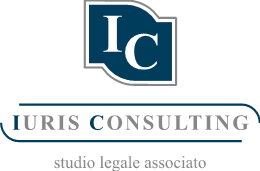 La fase di esecuzione
Ma come si concilia infine la previsione di un obbligo di rinegoziazione con le esigenze di trasparenza e tutela della concorrenza?
Attenta dottrina ha evidenziato che l'art. 120, al comma 14, prevede la pubblicazione sulla GUUE a cura della s.a. delle modifiche del contratto nonché sul sito dell’ANAC, a cura del RUP, previsti dall’Allegato II.14, la cui inosservanza è fonte di sanzioni amministrative pecuniarie di cui all’art. 222, comma 13. 
Ciò significa che il mancato rispetto delle regole sulla par condicio e sulla trasparenza è innanzitutto presidiato da meccanismi di controllo e vigilanza, sia europei sia nazionali. In secondo luogo, vi è sempre la possibilità di ricorrere al giudice per denunciare la violazione dei limiti posti alla modificabilità del contratto.
Se mancano i presupposti dell’art. 120 e vi è comunque stata una modifica contrattuale (sostanziale) senza nuova gara, si verifica di fatto un illegittimo affidamento diretto, la cui contestazione è spettanza della giurisdizione esclusiva del g.a., vantando l’operatore che ricorre un interesse pretensivo alla corretta esplicazione delle condizioni concorrenziali di accesso alla gara (in tal senso anche Cass SSUU 28211/2019).
La giurisdizione sulle vicende modificative del contratto viene quindi “spezzata” a seconda che la lite sia instaurata dalla parte contraente, spettando questa al g.o., ovvero dal terzo estraneo rispetto al contratto, e quindi g.a., per il quale dovrà poi valutarsi la legittimazione ad agire (solo se è partecipante non aggiudicatario, oppure del tutto estraneo alla gara purché provi che alle nuove condizioni avrebbe partecipato)".
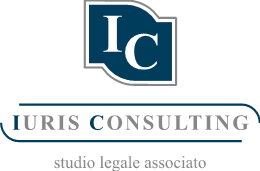 La fase di esecuzione
Art. 120 D.lgs 36/2023
Rinegoziazione del contratto
La norma non dà una definizione di rinegoziazione del contratto, delineandone solo il procedimento.
In particolare, tale richiesta va immediatamente proposta e non giustifica la sospensione dell’esecuzione; il RUP vi provvede entro 3 mesi; in mancanza l’esecutore può agire in giudizio per ottenere il riequilibrio del contratto salvo il risarcimento in ragione del rifiuto (anche silente) di rinegoziare.
Diversa è l’ipotesi di rinegoziazione del contratto nella fase antecedente alla stipula del contratto da quella successiva: un primo orientamento (Cons. Stato, sez. IV, n. 9426/2022) non lo ritiene ammissibile in ragione del principio di parità di trattamento e dell’obbligo di trasparenza; a tale orientamento se ne contrappone un altro (Cons. Stato, sez. V, n. 2709/2022) che la ritiene ammissibile in presenza di particolari circostanze perché scongiurerebbe una riedizione della procedura che diversamente si imporrebbe in tutti i casi di modifica (cfr. giurisprudenza allegata).
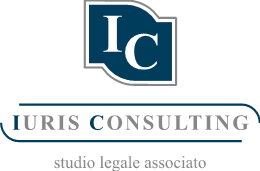 La fase di esecuzione
Art. 120 D.lgs 36/2023
Il Quinto d’obbligo
Il quinto d’obbligo è disciplinato dal comma 9 dell’art. 120 secondo cui «nei documenti di gara iniziali può essere stabilito che, qualora in corso di esecuzione si renda necessario un aumento o una diminuzione delle prestazioni fino a concorrenza del quinto dell'importo del contratto, la stazione appaltante possa imporre all'appaltatore l'esecuzione alle condizioni originariamente previste. In tal caso l'appaltatore non può fare valere il diritto alla risoluzione del contratto».
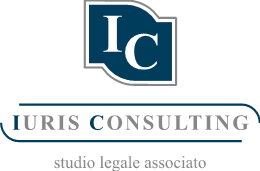 La fase di esecuzione
Art. 120 D.lgs 36/2023
Il Quinto d’obbligo
Il quinto d’obbligo può essere sussunto nell’esigenza della S.A. di richiedere all’esecutore un aumento o una diminuzione delle prestazioni fino alla concorrenza del 1/5 dell’importo contrattuale alle medesime condizioni dell’appalto originario senza che l’appaltatore possa opporvisi e richiedere la risoluzione del contratto.
Esso rappresenta un limite meramente quantitativo al diritto potestativo della P.A. di disporre varianti contrattuali; così come di delimitare il contenuto della prestazione a cui l’esecutore deve intendersi obbligato
La giurisprudenza l’ha ritenuto una previsione che eterointegra il contratto ed aggiuntiva la quale non concorre a determinare la soglia di rilevanza comunitaria (cfr. Tar Lombardia Milano, sez. II, n. 284/2022)
[Speaker Notes: Nella ipotesi in cui la richiesta superi il quinto d’obbligo, l’appaltatore potrà richiedere una rinegoziazione del contratto e, in caso di esito negativo, richiedere giudizialmente la risoluzione dello stesso (cfr. Comunicato del Presidente dell’Anac del 23 marzo 2021).]
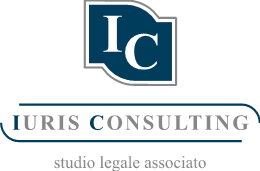 La fase di esecuzione
Art. 120 D.lgs 36/2023
Clausole di opzione
Nelle c.d. clausole di opzione, vanno ricomprese sono solo quelle di variazione qualitativa e quantitativa della prestazione, ma anche quelle relative alle opzioni di proroga la quale deve essere prevista ab origine nella lex specialis di gara.
Come già chiarito la proroga va disposta : 
prima della scadenza del termine contrattuale;
dopo la formale indizione della nuova procedura ad evidenza pubblica.
Al riguardo, va operata una netta distinzione tra proroga e rinnovo: mentre la proroga ha mera funzione di spostare in avanti il termine contrattuale (rimanendo inalterato il regolamento negoziale), il rinnovo presuppone una nuova istruttoria e una nuova negoziazione e si conclude con una modifica delle condizioni contrattuali.
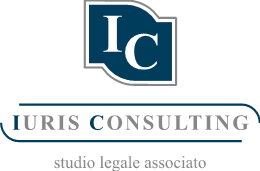 La fase di esecuzione
Art. 120 D.lgs 36/2023
Proroga Tecnica
”In casi eccezionali nei quali risultino oggettivi e insuperabili ritardi nella conclusione della procedura di affidamento del contratto, è consentito, per il tempo strettamente necessario alla conclusione della procedura, prorogare il contratto con l’appaltatore uscente qualora l’interruzione delle prestazioni possa determinare situazioni di pericolo oppure nei casi in cui l’interruzione della prestazione dedotta nella gara determinerebbe un grave danno all'interesse pubblico. In tale ipotesi il contraente originario è tenuto all’esecuzione delle prestazioni contrattuali ai prezzi, patti e condizioni previsti nel contratto”.

La proroga tecnica è quel differimento del termine di conclusione del contratto che si rende necessaria a causa di eccezionali situazioni collegate alla c.d. successione degli affidamenti.
Al riguardo, la giurisprudenza è costante nel ritenere che l’istituto abbia carattere eccezionale e di temporaneità, nel senso che è ammissibile per un periodo di tempo strettamente necessario per consentire l’individuazione del nuovo contraente in ragione del principio costituzionale di continuità dell’azione amministrativa (cfr. Tar Abruzzo, L’Aquila, sez. I, n. 14/2023 secondo cui affinché possa esservi proroga tecnica: - la stessa deve essere prevista nel contratto; - il contratto deve essere in corso per poterla disporre;- è necessario avviare le procedure per l’individuazione di un nuovo contraente).

Al riguardo, si cfr. Deliberazione Anac n. 576/2021
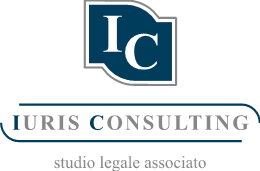 La fase di esecuzione
Art. 120 D.lgs 36/2023
Le modifiche al contratto e gli obblighi di comunicazione
Per quanto concerne le prestazioni supplementari e le varianti in corso d’opera, è previsto un sistema di adempimenti pubblicitari consistenti:
Nella pubblicazione in Gazzetta Ufficiale di un avviso secondo quanto stabilito dall’Allegato II.16;
Nella comunicazione all’ANAC che, laddove non effettuata, comporta una sanzione amministrativa compresa tra i 500 € ed i 5.000 €
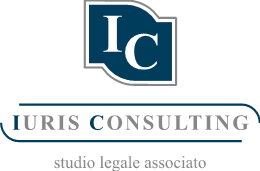 La fase di esecuzione
Art. 121 D.lgs 36/2023
Sospensione dell’esecuzione
La sospensione dell’esecuzione del contratto rientra tra le ipotesi di c.d. autotutela privatistica della S.A. (cfr. Cons. Stato, Ad. Plen. n. 6/2014) in cui l’attività dell’amministrazione, seppur esercitata secondo moduli privatistici, è sempre volta al fine primario dell’interesse pubblico con la conseguente previsione di regole specifiche e distinte (cfr. Cons. Stato, Ad. Plen. n. 14/2014)
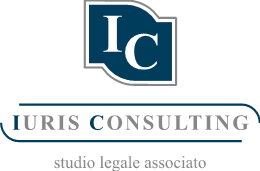 La fase di esecuzione
Art. 121 D.lgs 36/2023
Sospensione dell’esecuzione
L’art. 121 prevede la sospensione dell’esecuzione del contratto al ricorrere di circostanze speciali ed imprevedibili che impediscono temporaneamente la prosecuzione dei lavori o a fronte di ragione di necessità o di pubblico interesse. 
Tale disposizione è applicabile ai contratti per i servizi e le forniture ma non anche alle concessioni di servizi ossia a quei contratti a titolo oneroso in virtù dei quali le stazioni appaltanti affidano all’operatore economico la fornitura o la gestione di un servizio riconoscendo a titolo di corrispettivo unicamente il diritto di gestire i servizi oggetto del contratto o tale diritto accompagnato da un prezzo con assunzione in capo al concessionario del rischio operativo legato alla gestione dei servizi stessi (per un approfondimento sul tema cfr. Tar Lazio Roma, sez. I bis, 13454/2021).
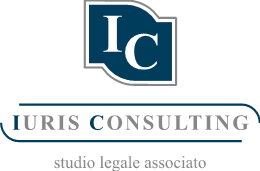 La fase di esecuzione
Art. 121 D.lgs 36/2023
Sospensione dell’esecuzione – novità e differenze 
La sospensione del contratto:
È disposta dal Direttore dei Lavori – mediante la compilazione di un verbale – da inviarsi entro 5 giorni al RUP (la norma non prescrive né l’intervento dell’esecutore; né le indicazioni delle motivazioni; né la redazione dello stato di avanzamento; né il verbale di consistenza); in caso di servizi e forniture dal RUP che assorbe le funzioni del Diretto dell’Esecuzione
Il RUP può disporla direttamente solo per ragioni di necessità o di pubblico interesse (nel caso di necessità di approvazione di una variante, tale esigenza non deve dipendere da inesattezze progettuali: cfr. Cass. Civ. sez. I, n. 38188/2021);
Sussiste una fase di coordinamento con il Collegio Consultivo Tecnico (che rende il proprio parere preventivo) per le sospensioni inerenti le opere pubblici di importo pari o superiore alla soglia comunitaria, per le istanze di proroga avanzate dall’esecutore;
La disciplina concreta è contenuta, seconda la tecnica della delegificazione, nell’All. II.14;
Ingloba la disciplina delle c.d. riserve determinate dalla sospensione
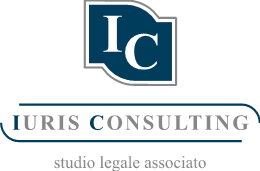 La fase di esecuzione
Art. 121 D.lgs 36/2023
Sospensione dell’esecuzione – questioni applicative
Oltre i casi di sospensione totale, vi è un tertium genus ovvero quelle delle sospensioni parziali che si verificano allorquando, dopo la consegna, insorgono cause imprevedibili o di forza maggiore che impediscono solo parzialmente il regolare svolgimento dei lavori. In tale situazione viene differita l’esecuzione solo di alcune prestazioni con esclusione delle altre che l’esecutore è tenuto ad eseguire.
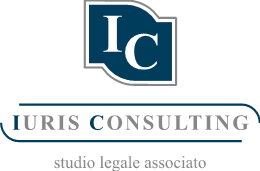 La fase di esecuzione
Art. 121 D.lgs 36/2023
Sospensione dell’esecuzione – Presupposti
I presupposti per disporre la sospensione sono riconducibili:
ad aspetti squisitamente tecnici che si rendono necessari per assicurare che le prestazioni procedano a regola d’arte ed utilmente (il D.L. ha l’onere di redigere apposito verbale e di inviarlo al RUP entro 5 giorni);
ad aspetti atecnici nel quale vengono in rilievo ragioni di necessità o di pubblico interesse;
ad eventi straordinari ed imprevedibili estranei, cioè, alla sfera d’azione dell’esecutore/debitore
[Speaker Notes: Cfr. Delibera Anac del 11 maggio 2022 n. 227 (allegato)]
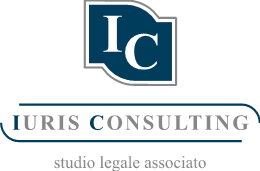 La fase di esecuzione
Art. 121 D.lgs 36/2023
Sospensione dell’esecuzione – Durata
Quanto alla durata della sospensione la stessa:
a) Deve essere disposta per il tempo strettamente necessario;
b) Una volta cessate le cause deve essere immediatamente disposta dal RUP la ripresa il quale indica anche il termine ultimo contrattuale.
c) Il comma 9 stabilisce che l’esecutore non ha diritto ad alcuna indennità se i lavori, per causa non imputabile alla S.A., non siano ultimati entro i tempi contrattuali;
d) Se supera ¼ della durata contrattuale o il termine di 6 mesi complessivo, l’esecutore può formalizzare una richiesta di risoluzione del contratto 

Nel caso in cui l’esecutore ritenga illegittima la sospensione:
A pena di decadenza deve iscrivere riserva nel verbale di sospensione e di ripresa lavori;
Solo nel verbale di ripresa lavori laddove la sospensione sia originariamente legittima
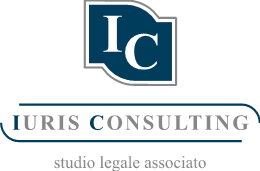 La fase di esecuzione
Art. 121 D.lgs 36/2023
Sospensione dell’esecuzione – il Termine Suppletivo
La norma in esame disciplina anche l’ipotesi in cui i lavori non possono essere ultimati nel termine preventivato per cause non imputabili all’esecutore. In tale caso quest’ultimo può chiedere una proroga con congruo anticipo rispetto alla scadenza del termine contrattuale.
Sull’istanza di proroga decide il RUP sentito il Direttore dei Lavori entro 30 giorni dal suo ricevimento. Nel caso di lavori sopra soglia occorre acquisire il parere del Collegio Tecnico Consultivo
[Speaker Notes: Si precisa che la proroga di cui all’art. 121 è diversa da quella prevista dall’art. 120. 
Quest’ultima, infatti, stabilisce la diversa durata dei contratti in corso di esecuzione ma solo se è prevista nel bando.
Ne deriva che la proroga ex art. 120 è solo quella che serve per espletare nuove procedure di gara e se prevista negli atti di gara.
Viceversa, la proroga ex art. 121 è dovuta all’appaltatore al solo scopo di consentirgli di ultimare i lavori nel tempo contrattuale e quindi senza andare incontro a penali.]
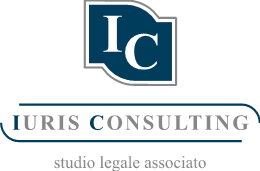 La fase di esecuzione
Art. 122 D.lgs 36/2023
Risoluzione del contratto
L’articolo in esame disciplina l’ipotesi della risoluzione del contratto per fatto dell’esecutore e per iniziativa della stazione appaltante contemplando una serie di ipotesi non tutte riconducibili esclusivamente all’inadempimento da parte dell’appaltatore alle prestazioni oggetto del contratto
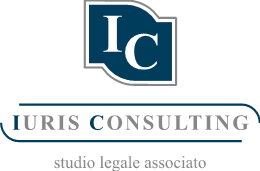 La fase di esecuzione
Art. 122 D.lgs 36/2023
Le ipotesi di risoluzione del contratto
Nell’ambito delle ipotesi risolutorie possiamo distinguere alcune ipotesi di natura pubblicistica ed altre di natura civilistica
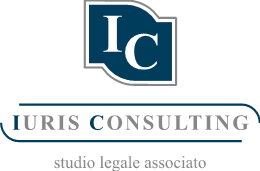 La fase di esecuzione
Art. 122 D.lgs 36/2023
Le ipotesi di risoluzione del contratto
Ipotesi pubblicistiche
Tra le ipotesi pubblicistiche possono includersi tutte quelle che facultizzano la S.A. a risolvere il contratto in ragione di circostanze legate alle peculiarità della contrattualistica pubblica.
La prima ipotesi è quella riconducibile al verificarsi di una modifica sostanziale del contratto che imporrebbe una nuova procedura ad evidenzia pubblica. In tale ipotesi la modifica altererebbe gli elementi essenziali del contratto originariamente pattuiti facultizzando, per tale via, la P.A. a risolvere il contratto.
La seconda ipotesi si snoda in due distinti casi di potenziale risoluzione: a) il primo legato alla sopravvenuta necessità di lavori, servizi o forniture supplementari non previsti nell’appalto iniziale ovvero nell’esigenza di effettuare varianti in corso d’opera; b) il secondo in modificazioni ovvero varianti che superano determinate soglie e sono idonee ad alterare la natura stessa del contratto; 
La terza ipotesi riguarda il caso in cui l’aggiudicatario si sia trovato, al momento dell’aggiudicazione dell’appalto in una delle situazioni che comporterebbero l’esclusione automatica dalla procedura;
La quarta ipotesi si verifica quando l’appalto non avrebbe dovuto essere aggiudicato in ragione di una grave violazione degli obblighi derivanti dai trattati.
La quinta ipotesi rappresenta una ipotesi obbligata di risoluzione che si verifica quando: a) l’appaltatore abbia perso l’attestazione di qualificazione per false dichiarazioni; b) quando l’appaltatore sia stato attinto da un provvedimento definitivo che dispone l’applicazione di una o più misure di prevenzione oppure da una sentenza di condanna passata in  giudicato.
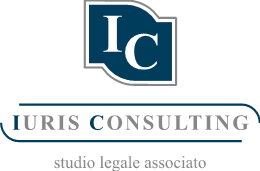 La fase di esecuzione
Art. 122 D.lgs 36/2023
Le ipotesi di risoluzione del contratto
Ipotesi civilistiche
a) Una prima ipotesi si verifica allorquando la P.A. accerti un grave inadempimento, ex art. 1453 c.c., delle obbligazioni contrattualmente assunte dall’esecutore (aspetti operativi della risoluzione sono disciplinate II. 14);
b) Una seconda ipotesi è collegata al mancato rispetto dei tempi di esecuzione della commessa correlata alla negligenza dell’appaltatore rispetto alla previsione del contratto. In tal caso il D.L. assegna un termine che salvo i casi di urgenza non può essere inferiore ai dieci giorni entro i quali l’appaltatore deve eseguire la prestazione. Scaduto tale termine e redatto verbale in contraddittorio con l’appaltatore la S.A. risolve il contratto fermo restando il pagamento delle penali
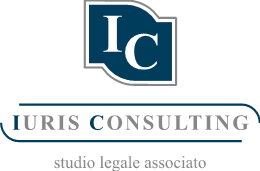 La fase di esecuzione
Art. 122 D.lgs 36/2023
La fase successiva alla risoluzione del contratto
Le fasi successive alla risoluzione del contratto sono disciplinate dall’allegato II. 14, il quale ripropone integralmente quanto previsto dall’art. 108 del D.lgs 50/2016.
In particolare se il Direttore dei lavori accerta che l’inadempimento è tale da compromettere la buona riuscita delle prestazioni trasmette al RUP una relazione particolareggiata indicando la stima dei lavori eseguiti il cui importo va riconosciuto all’appaltatore.
Nella stessa relazione si formula la contestazione degli addebiti assegnando all’appaltatore un termine non inferiore a 15 giorni per la presentazione delle controdeduzioni.
Laddove queste ultime siano valutate negativamente la S.A. su proposta del RUP dichiara risolto il contratto, il quale ha natura meramente dichiarativa
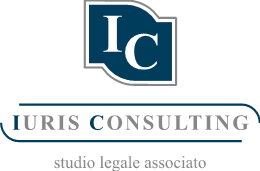 La fase di esecuzione
Art. 122 D.lgs 36/2023
La fase successiva alla risoluzione del contratto
Il RUP: 
Dispone con preavviso di venti giorni che il D.L. curi la redazione dello stato di consistenza e l’inventario dei materiali; 
In ragione da quanto emerso dai documenti valuta l’irrogazione delle penali.
La determinazione di risoluzione va comunicata all’organo di collaudo se nominato, il quale attraverso la redazione di un verbale accerta la corrispondenza tra quanto eseguito fino alla risoluzione e quanto previsto in progetto.
L’ appaltatore ha diritto soltanto al pagamento dei lavori, servizi e forniture regolarmente eseguiti fino al momento della risoluzione a cui vanno decurtati gli oneri aggiuntivi derivanti alla S.A. dallo scioglimento del contratto nonché quelle in relazione al maggior costo sostenuto per affidare a terzi la commessa.
L’ appaltatore dal canto suo deve provvedere al ripiegamento del cantiere e allo sgombero delle aree di lavoro, pena l’esecuzione in danno.
[Speaker Notes: Ci si è domandati se la risoluzione sia espressione di un potere contrattuale o di un potere autoritativo della P.a. 
Al riguardo sembra oramai assodato che gli atti con i quali l’amministrazione esercita la facoltà di risoluzione non abbia natura provvedimentale trattandosi di vicenda privatistica così come il recesso disciplinato dall’art. 123 (Cass. S.U. 25046/2021).
Tale impostazione è stata confermata di recente (cfr. Tar Lazio, Roma, Sez. III n. 492/2023), laddove è stata stabilita la giurisdizione del G.O. quando l’Amministrazione aziona ex art. 1456 una clausola risolutiva espressa in quanto, in tal caso non vi è spendita di potere pubblico ma esercizio di un diritto potestativo afferente la capacità dell’ente di agire iure privatorum.
Merita inoltre di essere segnalata il più recente orientamento di Cass. S.U. n. 111/2023, il quale ha radicato la giurisdizione del G.O. anche prima della sottoscrizione del contratto, allorquando il provvedimento di decadenza dell’aggiudicazione non è riconducibile all’esercizio di un potere autoritativo in quanto è espressione di un sostanziale recesso dalle trattative dirette alla stipula del contratto e dunque di un potere di natura privatistica come tale da apprezzare alla stregua dell’art. 1337 c.c.]
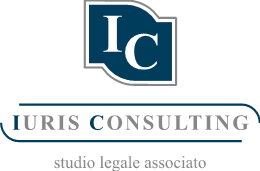 La fase di esecuzione
Art. 123 D.lgs 36/2023
Il recesso 
La stazione appaltante può recedere dal contratto in qualunque momento purché tenga indenne l’appaltatore mediante il pagamento dei lavori eseguiti o delle prestazioni relative ai servizi e alle forniture eseguiti nonché del valore dei materiali utili esistenti in cantiere nel caso di lavori o in magazzino nel caso di servizi o forniture, oltre al decimo dell'importo delle opere, dei servizi o delle forniture non eseguite, calcolato secondo quanto previsto dell’allegato II.14.
L'esercizio del diritto di recesso è manifestato dalla stazione appaltante mediante una formale comunicazione all'appaltatore da darsi per iscritto con un preavviso non inferiore a venti giorni, decorsi i quali la stazione appaltante prende in consegna i lavori, servizi o forniture ed effettua il collaudo definitivo o verifica la regolarità dei servizi e delle forniture.
L’allegato II.14 disciplina il rimborso dei materiali, la facoltà di ritenzione della stazione appaltante e gli obblighi di rimozione e sgombero dell’appaltatore.
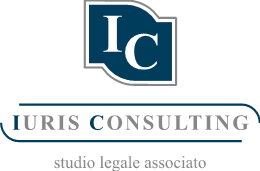 La fase di esecuzione
Art. 123 D.lgs 36/2023
Il recesso 
La norma in esame disciplina il diritto di recesso allorquando la S.A. alla luce di una rinnovata valutazione di opportunità ritenga di sciogliersi unilateralmente dal vincolo contrattuale (cfr. per tutte Cons. Stato, Sez. III, n. 2274/2022)
[Speaker Notes: La novella recepisce il consolidato orientamento giurisprudenziale che riconosce natura propriamente privatistica al recesso espressione di un potere di autotutela amministrativa nell’esecuzione del contratto.
Nondimeno l’atto di recesso non deve osservare le modalità procedimentali dell’atto amministrativo proprio perché si tratta di un atto negoziale non autoritativo iure privatorum.]
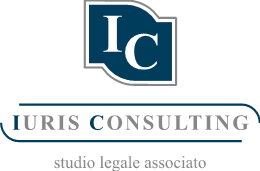 La fase di esecuzione
Art. 123 D.lgs 36/2023
Annullamento di ufficio, revoca e  recesso 
La ricostruzione dei rapporti tra l’istituto del recesso e quelli pubblicistici dell’autotutela (annullamento di ufficio/revoca) ha consentito una distinzione dogmatica tra c.d. autotutela esterna e interna al fine di indicare i provvedimenti di secondo grado che incidono su gli atti di gara e quelli che incidono sul contratto. 
Quanto alla autotutela esterna non sembrano esservi ostacoli di ordine sistematico alla loro ammissibilità nella fase anteriore la stipula del contratto.
Nella fase successiva alla conclusione del contratto si è ritenuta ammissibile (cfr. Cons. Stato, Sez. V n. 590/2022), l’annullamento ex art. 21 nonies L.241/90 al fine di rimuovere il provvedimento affetto da vizi; laddove si è ritenuta inammissibile la revoca dell’aggiudicazione in quanto nella fase contrattuale sussiste lo specifico potere del recesso (cfr. Cons. Stato, Sez. II n. 2247/2022).
[Speaker Notes: Tale opzione ermeneutica sembra coerente con l’impianto normativo che riconosce un mero indennizzo, ovvero pari al solo danno emergente in caso di revoca laddove, in caso di recesso, l’indennizzo è pari al pagamento dei lavori eseguiti e del valore dei materiali utilizzati oltre al decimo dell’importo delle opere servizi e forniture non eseguiti ricomprendente anche il lucro cessante.]
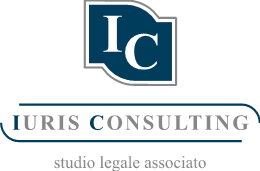 La fase di esecuzione
Art. 123 D.lgs 36/2023
Ipotesi recesso e interdittiva antimafia 
In merito a tali ipotesi la giurisprudenza si è divisa sulla possibilità di sussumere la sopraggiunta interdittiva antimafia nella nozione di inadempimento contrattuale e, per l’effetto, sulla insorgenza del diritto in capo alla stazione appaltante di incamerare la cauzione definitiva.
In particolare:
Per un primo orientamento nella inadempimento rientra anche la sopravvenuta interdittiva antimafia con conseguente diritto della stazione appaltante di trattenere la cauzione definitiva (Cons. Stato, Sez. III n. 5093/2022)
Per un secondo orientamento l’interdittiva antimafia non può integrare un inadempimento contrattuale imponendo alla S.A. di liberare la cauzione definitiva (cfr. Tar Puglia, Bari, Sez. II, n. 291/2023)
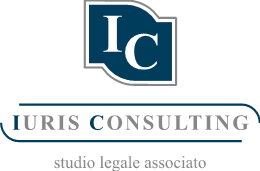 La fase di esecuzione
Art. 124 D.lgs 36/2023
Esecuzione o completamento dei lavori, servizi o forniture nel caso di procedura di insolvenza o di impedimento alla prosecuzione dell’affidamento con l’esecutore designato
Le previsioni in argomento hanno la finalità di salvaguardare l’interesse pubblico sotteso alla corretta esecuzione del contratto nell’evenienza in cui si verifichino determinate situazioni patologiche in ordine alle vicende dell’appaltatore.
La norma infatti prende in esame l’ipotesi della liquidazione giudiziale della liquidazione coatta e del concordato preventivo che intervengano a carico dell’esecutore prima della sottoscrizione del contratto ovvero nel corso dell’esecuzione dello stesso.
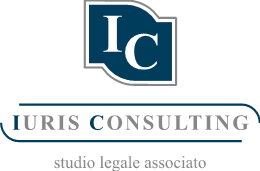 La fase di esecuzione
Art. 124 D.lgs 36/2023
Sintesi normativa 
Le principali novità della disposizione in esame possono cosi sintetizzarsi:
In caso di liquidazione giudiziale, liquidazione coatta o concordato preventivo oppure di risoluzione del contratto o di recesso dello stesso ovvero in caso di dichiarazione di inefficacia del contratto, le stazioni appaltanti devono interpellare progressivamente i soggetti partecipanti all’originaria procedura al fine di stipulare un nuovo contratto qualora ciò risulti tecnicamente possibile.
La previsione contempla la facoltà per la stazione appaltante di disporre nei documenti di gara che in caso di subentro di scorrimento della graduatoria le condizioni economiche del contratto possano essere quelle proposte dal subentrante;
b) La sopravvenienza della liquidazione giudiziale dopo il provvedimento di aggiudicazione non comporta automaticamente la decadenza dell’aggiudicazione potendo invece la S.A. stipulare il contratto con il Curatore fallimentare autorizzato all’esercizio dell’impresa, previa autorizzazione del Giudice delegato.
c) Nel caso di contratti già stipulati il Curatore è autorizzato all’esercizio provvisorio dell’impresa.
[Speaker Notes: Come già evidenziato precedentemente in caso di risoluzione del contratto l’appaltatore sarà chiamato a rispondere automaticamente dei maggiori costi dell’appalto riaffidato a condizioni più onerose per la stazione appaltante rinegoziate con il subentrante
La ratio di tale facoltà risiede nella circostanza per cui la partecipazione e l’aggiudicazione sono avvenute legittimamente quando l’imprenditore era ancora in bonis mancando soltanto l’aspetto formale della stipulazione ferma la sostenibilità da parte della società fallita all’esecuzione del contratto: di qui la previa autorizzazione del Giudice delegato]
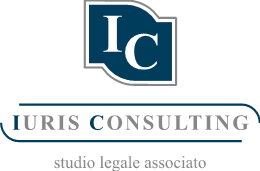 La fase di esecuzione
Art. 124 D.lgs 36/2023
Coordinamento con il codice della Crisi di Impresa e dell’insolvenza
La norma in esame provvede a coordinare la disciplina codicistica con il codice della crisi di impresa. In particolare:
Alle imprese che abbiano depositato una domanda di accesso al concordato preventivo per i contratti in corso di esecuzione, gli stessi non si risolvono per effetto del deposito della domanda (sono inefficaci ex lege gli eventuali patti contrari)
La presentazione della domanda di accesso al concordato preventivo non impedisce la continuazione dei contratti con le Pubbliche Amministrazioni se il professionista indipendente, nominato in seno alla procedura attesta la conformità al piano e la ragionevole capacità di adempimento alle previsioni contrattuali.
Nel caso in cui la domanda di accesso al concordato preventivo sia stata depositata dopo l’aggiudicazione, la stipulazione del contratto deve essere autorizzata entro 60 giorni da quando l’aggiudicazione è divenuta efficace.
E’ ammessa la partecipazione alle gare per le imprese che hanno presentato domanda di concordato in bianco, riservandosi di presentare la proposta concordataria e il relativo piano.
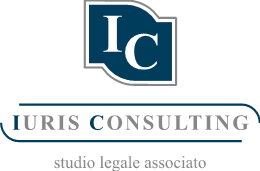 La fase di esecuzione
Art. 124 D.lgs 36/2023
Il concordato in bianco
Come anticipato il concordato in bianco è quella domanda di concordato preventivo nella quale il proponente si riservi di presentare la proposta concordataria ed il relativo piano in un momento successivo.
In giurisprudenza si è a lungo dibattuto sugli effetti della proposizione di una siffatta domanda, l’Ad. Plen. del Consiglio di Stato con le tre sentenze gemelle nn. 9,10,11/2021 ha fissato i seguenti principi:
La presentazione di una domanda di concordato in bianco ex art. 161, comma 6 L.F. non integra una causa di esclusione dalle gare per perdita dei requisiti generali essendo rimessa al Giudice fallimentare valutare la compatibilità della partecipazione alla procedura con la continuità aziendale;
La partecipazione alla gara deve essere comunque autorizzata dal Tribunale acquisito il parere del Commissario giudiziale ex art. 186 bis, comma 4 L.F.
L’autorizzazione giudiziale alla partecipazione alla gara deve intervenire entro il momento dell’aggiudicazione.
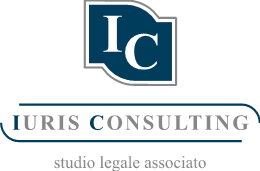 La fase di esecuzione
Art. 124 D.lgs 36/2023
La Giurisprudenza successiva
La Giurisprudenza formatasi successivamente ha ritenuto nonostante la novella legislativa comunque applicabili i principi di diritto affermate dalle sentenze gemelle nel senso della necessarietà del Giudice delegato per l’impresa ammessa al concordato con continuità aziendale ai fini della partecipazione ad una gara di appalto.
L’autorizzazione consente infatti la partecipazione alla gara, previo deposito del professionista indipendente che attesta la conformità del piano e la ragionevole capacità di adempimento del contratto.
Nel caso in cui già vi sia stata l’omologazione al concordato, l’autorizzazione non occorre, come non occorre che la partecipazione sia accompagnata dal deposito della relazione di un professionista indipendente attestante la conformità al piano concordatario e la capacità dell’impresa di adempiere al contratto (cfr. Tar. Toscana, Firenze, Sez. III n. 286/2023).
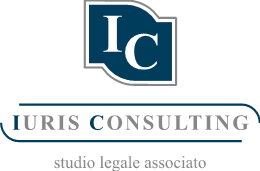 La fase di esecuzione
LE RISERVE
Le riserve dell’appaltatore – secondo le medesime tecnica della c.d. delegificazione – sono disciplinate dall’art. 115 comma 2 le quali devono essere iscritte a pena di decadenza secondo le modalità dell’All. II.14 (cfr. Allegato);
Sul piano processuale l’eccezione di intervenuta decadenza dell’appaltatore dal diritto di proporre e/o di esplicitare le riserve deve essere provata ed allegata dalla S.A. “comprovando i relativi fatti costitutivi” (Cass. Sez. I, 281/2017; Cass. Sez. I, n. 27451/2022): pertanto, occorre precostituirsi sempre la prova dell’avvenuta decadenza;
Aspetto di novità è costituito dal necessario utilizzo delle piattaforme digitali di approvvigionamento di cui all’art. 25 del Codice al fine di digitalizzare l’intero ciclo di vita dei contratti pubblici ed interoperare con la Piattaforma Nazionale degli Appalti
[Speaker Notes: NB: Come emerge dalla relazione illustrativa al codice, la decisione della norma di inserire le ipotesi decadenziale del diritto a contenuto patrimoniale dell’esecutore come conseguenza della mancata iscrizione e/o esplicitazione delle riserve ne ha imposto l’inserimento nella normativa primaria demandando all’All. II.14 solo la disciplina relativa alle modalità ed ai termini per la loro iscrizione.
Tale scelta di c.d. tecnica legislativa si pone in controtendenza rispetto alle disposizioni previgenti le quali:
a) rimettevano tale disciplina agli atti di gara e/o ai singoli contratti;
b) Non distingueva – come oggi fatto dal legislatore – tra iscrizione ed esplicitazione delle domande. 

Art. 25. (Piattaforme di approvvigionamento digitale)
1. Le piattaforme di approvvigionamento digitale sono costituite dall’insieme dei servizi e dei sistemi informatici, interconnessi e interoperanti, utilizzati dalle stazioni appaltanti e dagli enti concedenti per svolgere una o più attività di cui all’articolo 21, comma 1, e per assicurare la piena digitalizzazione dell’intero ciclo di vita dei contratti pubblici. A tal fine, le piattaforme di approvvigionamento digitale interagiscono con i servizi della Banca dati nazionale dei contratti pubblici di cui all’articolo 23 nonché con i servizi della piattaforma digitale nazionale dati di cui all’articolo 50-ter del codice dell'amministrazione digitale, di cui al decreto legislativo 7 marzo 2005, n. 82.
2. Le stazioni appaltanti e gli enti concedenti utilizzano le piattaforme di approvvigionamento digitale per svolgere le procedure di affidamento e di esecuzione dei contratti pubblici, secondo le regole tecniche di cui all’articolo 26. Le piattaforme di approvvigionamento digitale non possono alterare la parità di accesso degli operatori, né impedire o limitare la partecipazione alla procedura di gara degli stessi ovvero distorcere la concorrenza, né modificare l'oggetto dell'appalto, come definito dai documenti di gara. Le stazioni appaltanti e gli enti concedenti assicurano la partecipazione alla gara anche in caso di comprovato malfunzionamento, pur se temporaneo, delle piattaforme, anche eventualmente disponendo la sospensione del termine per la ricezione delle offerte per il periodo di tempo necessario a ripristinare il normale funzionamento e la proroga dello stesso per una durata proporzionale alla gravità del malfunzionamento.
3. Le stazioni appaltanti e gli enti concedenti non dotati di una propria piattaforma di approvvigionamento digitale si avvalgono delle piattaforme messe a disposizione da altre stazioni appaltanti o enti concedenti, da centrali di committenza o da soggetti aggregatori, da regioni o province autonome, che a loro volta possono ricorrere a un gestore del sistema che garantisce il funzionamento e la sicurezza della piattaforma.
4. È fatto divieto di porre a carico dei concorrenti o dell'aggiudicatario eventuali costi connessi alla gestione delle piattaforme.]
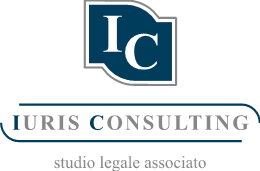 La fase di esecuzione
Le riserve: aspetti innovativi
le riserve devono essere iscritte a pena di decadenza sul primo atto dell’appalto idoneo a riceverle, successivo all’insorgenza o alla cessazione del fatto che ha determinato il pregiudizio dell’esecutore;
sempre a pena di decadenza, le riserve devono essere iscritte anche nel registro di contabilità all’atto della firma immediatamente successiva al verificarsi o al cessare del fatto pregiudizievole (ora però anche all’atto della sottoscrizione del certificato di collaudo);
le riserve non espressamente confermate sul conto finale si intendono rinunciate;
le riserve devono essere formulate in modo specifico e indicare con precisione le ragioni sulle quali si fondano;
le riserve devono contenere, a pena di inammissibilità, la precisa e definitiva quantificazione delle somme che l'esecutore ritiene gli siano dovute.
[Speaker Notes: L’art. 210 del d.lgs. 36/23:
a) ha confermato che “non sono oggetto di riserva gli aspetti progettuali che siano stati oggetto di verifica”, riproducendo quindi un limite qualitativo alle riserve introdotto nell’ordinamento dalla L.106/11.
b) ha eliminato la previsione che consentiva, nel termine di quindici giorni dalla firma con riserva del registro di contabilità, di esplicitare le riserve, indicando con precisione il “petitum”;
c) ha precisato che le riserve devono contenere, a pena di inammissibilità, la precisa quantificazione delle somme richieste (senza possibilità di successive integrazioni o incrementi rispetto all'importo iscritto, salvo che la riserva stessa sia motivata con riferimento a fatti continuativi); l’indicazione degli ordini di servizi, emanati dal direttore dei lavori o dal direttore dell’esecuzione, che abbiano inciso sulle modalità di esecuzione dell’appalto; le contestazioni relative all’esattezza tecnica delle modalità costruttive previste dal capitolato speciale d’appalto o dal progetto esecutivo; le contestazioni relative alla difformità rispetto al contratto delle disposizioni e delle istruzioni relative agli aspetti tecnici ed economici della gestione dell’appalto; le contestazioni relative alle disposizioni e istruzioni del direttore dei lavori o del direttore dell’esecuzione che potrebbero comportare la responsabilità dell’appaltatore o che potrebbero determinare vizi o difformità esecutive dell’appalto.

Quindi in futuro, già all’atto dell’iscrizione, le riserve dovranno essere specifiche e dettagliate a pena di inammissibilità. 
  
La norma sul punto ha peccato per un eccesso di contenuti. Pare infatti difficile che l’esecutore possa conoscere già in sede di riserva la quantificazione delle somme da richiedere per l’inesattezza tecnica delle modalità costruttive, o per fatti che potrebbero determinare vizi o difformità esecutive dell’appalto. 
 
Il Codice poi, in via innovativa, ha precisato che non costituiscono riserve:
a) le contestazioni e le pretese economiche che siano estranee all’oggetto dell’appalto o al contenuto del registro di contabilità;
b) le richieste di rimborso delle imposte corrisposte in esecuzione del contratto di appalto;
c) il pagamento degli interessi moratori per ritardo nei pagamenti;
d) le contestazioni circa la validità del contratto;
e) le domande di risarcimento motivate da comportamenti della stazione appaltante o da circostanza a quest’ultima riferibili;
f) il ritardo nell’esecuzione del collaudo motivato da comportamento colposo della stazione appaltante.
Anche qui si sono recepiti gli orientamenti giurisprudenziali affermatisi sulla base delle norme pregresse. Era stato infatti chiaramente evidenziato che la riserva, assolvendo al ruolo di strumento di riequilibrio contrattuale, non è volta ad evidenziare le questioni tese a demolire il contratto o farne valere l’invalidità, nonché ad avanzare pretese ulteriori a quelle contrattuali, quali richieste di risarcimento di danni extracontrattuali per comportamenti illeciti della stazione appaltante.
 
Tali aspetti sono quindi sempre contestabili alla stazione appaltante senza necessità di iscrivere apposita riserva.
 
Ad ogni modo, la lettera e) sopracitata sembra fare riferimento non solo a domande di risarcimento danni extracontrattuali, ma anche a casi finora ritenuti necessariamente oggetto della c.d. riserva risarcitoria.
 
L’art. 121 tuttavia, ha confermato la possibilità di iscrivere riserve per il caso di sospensioni dei lavori, sia legittime che illegittime e quindi dovute esattamente a “comportamenti della stazione appaltante o da circostanza a quest’ultima riferibili”.]
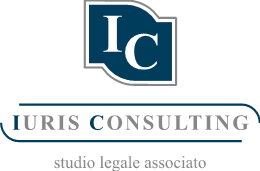 La fase di esecuzione
Le riserve: fatti continuativi
L a norma in esame ha chiarito espressamente come ci si dovrà comportare per il caso di riserve dovute a fatti continuativi.
I fatti continuativi sono quei fatti che provocano pregiudizi all’appaltatore che non si esauriscono in un preciso momento storico, ma si protraggono nel tempo, anche a cavallo di più stati di avanzamento e non sono di immediata rilevanza onerosa.
La giurisprudenza, in passato, aveva ritenuto che non vi fosse un onere di riserva in caso di fatti c.d. continuativi, quando l'appaltatore non avesse potuto ancora trarre dal ripetersi degli episodi a lui pregiudizievoli la percezione della loro incidenza economica (cfr. Cass., Sez. I, 9/07/1976, n. 2613; 18/07/1975, n. 2841; 12/03/1973, n. 677).
Ora la norma, giustamente, ha chiarito che anche i fatti continuativi devono essere oggetto di iscrizione, ma non è necessaria la quantificazione in via definitiva della riserva “se motivata con riferimento a fatti continuativi”.
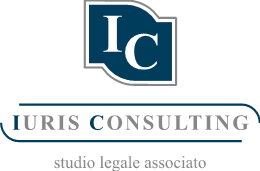 La fase di esecuzione
Le riserve nei contratti di forniture e servizi
L’art. 115 del nuovo Codice Appalti 2023, per quanto riguarda i contratti di servizi e forniture, ha confermato in parte quanto previsto dal citato D.M. 49/2018, lasciando al capitolato speciale d’appalto la disciplina delle contestazioni in corso di esecuzione. 
La norma però ha precisato che è “fatta salva l’iscrizione delle riserve”, chiarendo quindi che i capitolati non potranno vietare l’iscrizione delle riserve.
Altre disposizioni a tale scopo dedicate sono previste nel Capo II dell’Allegato II.14, che sancisce anche per questi settori  l’obbligo per esecutore di iscrivere la riserva nei documenti contabili, a pena di decadenza, “fermo restando quanto previsto nei documenti contrattuali sulle contestazioni in corso di esecuzione”.
Da segnalare, inoltre, l’articolo 39, a chiusura dell’Allegato II.14, secondo il quale all’esecuzione dei contratti di servizi e forniture si applicano le norme dettate per l’esecuzione dei contratti di lavori, in quanto compatibili, compreso quindi anche l’art. 7 sulle riserve.
Sarà quindi compito delle Stazioni Appaltanti dettare dettagliatamente nel capitolato la disciplina delle riserve, dopo aver svolto un attento coordinamento tra le norme del Capo II e del Capo I del citato allegato.
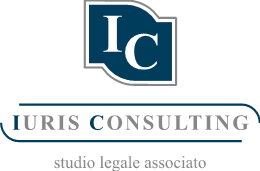 La fase di esecuzione
Art. 116
Collaudo e verifica di conformità 
Il Collaudo e la verifica di conformità hanno lo scopo di certificare che l’appalto sia stato realizzato ed eseguito a regola d’arte (in termini di prestazioni, obiettivi, caratteristiche tecniche, economiche e qualitative). Gli stessi, inoltre, sono funzionali a controllare che i dati risultanti dalla contabilità coincidano con le risultanze di fatto. Le verifiche in questione, inoltre, comprendono l’esame delle riserve dell’appaltatore sulle quali non sia ancora intervenuta una risoluzione definitiva in via amministrativa se iscritte nel registro di contabilità e nel conto finale nei tempi e nei modi stabiliti dalla Legge (Cass. Sez. I, n. 2075/2022)
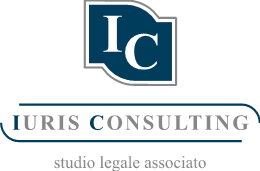 La fase di esecuzione
Fasi del collaudo e della verifica di conformità 
Il collaudo finale o la verifica di conformità devono essere completati non oltre sei mesi dall'ultimazione dei lavori o delle prestazioni, salvi i casi, di particolare complessità, per i quali il termine può essere elevato sino ad un anno. Nella lettera d’incarico, in presenza di opere o servizi di limitata complessità, i tempi possono essere ridotti. Il certificato di collaudo ha carattere provvisorio e assume carattere definitivo dopo due anni dalla sua emissione. Decorso tale termine, il collaudo si intende tacitamente approvato ancorché l'atto formale di approvazione non sia stato emesso entro due mesi dalla scadenza del medesimo termine.
[Speaker Notes: Le operazioni di verifica devono concludersi:
Ordinariamente non oltre sei mesi dall’ultimazione dei lavori, servizi e forniture;
Entro un anno laddove vi siano casi di particolare complessità;
In caso di limitata complessità in meno di sei mesi;
La provvisorietà del certificato di collaudo cessa al decorrere del termine di due anni dalla sua emissione senza che venga in rilievo il pagamento del saldo per il fine lavori. In sintesi, una volta decorso il predetto termine il certificato, qualora non siano intervenuti atti di contestazione, diviene definitivo nei successivi due mesi attraverso una sorta di accettazione implicita da parte della P.A. 

Ritardo nelle operazioni di collaudo/verifica

In caso di responsabilità del ritardo imputabile all’aggiudicatario: vanno tenuti in considerazioni gli atti di gara e quelli contrattuali con riferimento alle c.d. penali 
In caso di responsabilità del ritardo imputabile alla S.A.: sorge il diritto dell’impresa alla restituzione della cauzione prestata; al pagamento immediato delle ritenute operate a garanzia ed alla estinzione di eventuali fideiussioni (cfr. Cass. Sez. I, n. 7194/2019); ai costi sostenuti per l’attività di vigilanza e custodia dell’opera (solo in caso di ritardo delle operazioni di collaudo in quando sussiste, per converso, l’obbligo per tutta la durata dei lavori e fino al decorso del temine delle operazioni di collaudo l’attività di vigilanza spetta all’appaltatore formando essa di un obbligazione generale la cui remunerazione è compresa nel corrispettivo dell’appalto).]
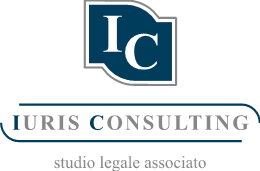 La fase di esecuzione
Novità della fase di collaudo e di verifica di conformità 
 al comma 1 viene aggiunto il riferimento alla tempistica dell’esecuzione quale elemento soggetto al controllo/verifica eliminando il riferimento ai contratti sotto soglia;
 al comma 2 è stata data la possibilità alla S.A. di ridurre o di aumentare (fino ad un anno) i tempi di completamento del collaudo o della verifica
 al comma 3 le difformità ed i vizi dell’opera possono essere denunziati dalla S.A. fino all’intervenuta definitività del certificato di collaudo;
 ai commi 4 e 5 si è precisato che la nomina a collaudatori interni alla S.A. debba essere effettuata con riferimento a “strutture funzionalmente indipendenti” onde evitare ipotesi di incompatibilità;
 al comma 7 viene dettata una disciplina diversa tra il collaudo (i cui modi e tempi sono dettati dall’All. II.14) e la verifica di conformità (da disciplinare nel capitolato speciale di appalto);
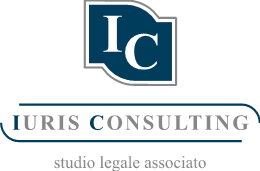 La fase di esecuzione
Novità della fase di collaudo e di verifica di conformità 
 al comma 10 è stato aggiunto il riferimento all’eventuale modellazione informativa dell’opera realizzata introducendosi uno specifico riferimento agli interventi archeologici con obbligo di nominare archeologi qualificati;
 al comma 11 sono stati introdotti gli accertamenti di laboratorio e le verifiche tecniche obbligatorie legale al collaudo
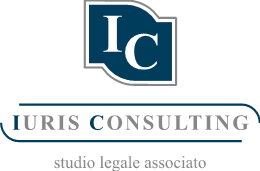 La fase di esecuzione
CONCLUSIONI
Il certificato di collaudo rappresenta il giudizio che l’organo di collaudo esprime circa la conformità dell’opera alle previsioni contrattuali; esso è un atto giuridico unilaterale che rappresenta un accertamento tecnico sulla corretta realizzazione dell’opera solo all’esito del quale la S.A. è tenuta a procedere allo svincolo immediato della cauzione definitiva prestata dall’appaltatore.
Sul punto si segnala Tar Puglia, Lecce, Sez. I, n. 1002/2022 il quale ha chiarito che “il certificato di collaudo rappresenta il giudizio che, sulla base dei risultati della verifica, l’organo di collaudo esprime sulla conformità dell’opera alle previsioni contrattuali….in ordine alla funzione del collaudo, è stato condivisibilmente affermato che “il collaudo delle opere pubbliche [...] integra un procedimento amministrativo, che richiede da un lato l’emissione del c.d. certificato di collaudo, il quale racchiude il giudizio finale del collaudatore intorno all’opera e contiene la liquidazione finale del corrispettivo spettante all’appaltatore, e dall’altro, l’approvazione del collaudo da parte dell’Amministrazione, che esprime sostanzialmente l’accettazione dell’opera per conto del committente e rende definitiva la predetta liquidazione” (Cass. Civ., Sez. I, 26.1.2011, n. 1832)”